+
11
7
3
2
1
13
13
–
12
15
8
5
3
24
15
x – 1
4x9
1
x6
x2 – 1
x + 1
12x3
Warm Up
Add or subtract.
1.
2.
Simplify. Identify any x-values for which the expression is undefined.
3.
x ≠ 0
4.
x ≠ –1, x ≠ 1
Homework Check
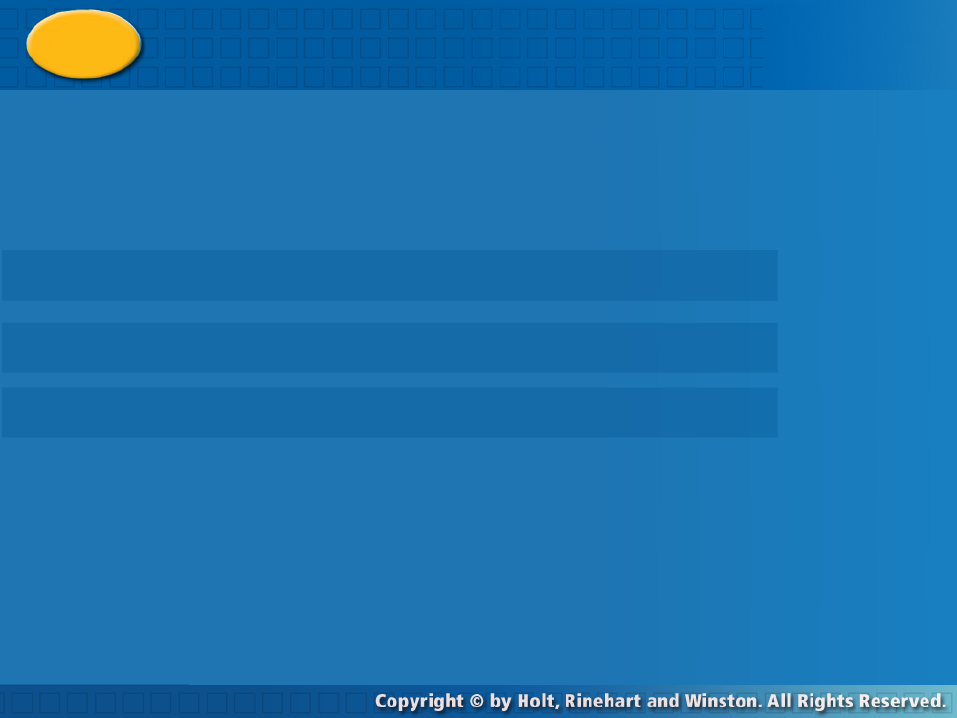 Adding and Subtracting Rational Expressions
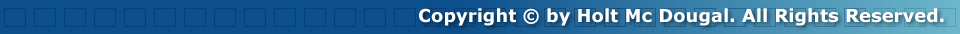 Holt McDougal Algebra 2
Holt Algebra 2
Vocabulary
complex fraction
Adding and subtracting rational expressions is similar to adding and subtracting fractions. To add or subtract rational expressions with like denominators, add or subtract the numerators and use the same denominator.
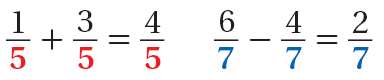 +
x + 4
x – 3 +
x – 3
2x – 5
x – 2
x – 2
x + 4
x + 4
x + 4
Example 1A: Adding and Subtracting Rational Expressions with Like Denominators
Add or subtract. Identify any x-values for which the expression is undefined.
Add the numerators.
Combine like terms.
The expression is undefined at x = –4 because this value makes x + 4 equal 0.
–
x2 + 1
x2 + 1
(6x + 1)
3x – 4 –
3x – 4 –
3x – 4
6x – 1
–3x – 5
6x + 1
x2 + 1
x2 + 1
x2 + 1
Example 1B: Adding and Subtracting Rational Expressions with Like Denominators
Add or subtract. Identify any x-values for which the expression is undefined.
Subtract the numerators.
Distribute the negative sign.
Combine like terms.
There is no real value of x for which x2 + 1 = 0; the expression is always defined.
–
1
3
3x – 1
(2x2 – 3x – 2)
2x2 + 3x + 2
2x2 – 3x – 2
x2 + 3x – 3
3x2 – 5
3x2 – 5 –
3x2 – 5 –
3x – 1
3x – 1
3x – 1
3x – 1
The expression is undefined at x =      because this value makes 3x – 1 equal 0.
Check It Out! Example 1b
Add or subtract. Identify any x-values for which the expression is undefined.
Subtract the numerators.
Distribute the negative sign.
Combine like terms.
To add or subtract rational expressions with unlike denominators, first find the least common denominator (LCD). The LCD is the least common multiple of the polynomials in the denominators.
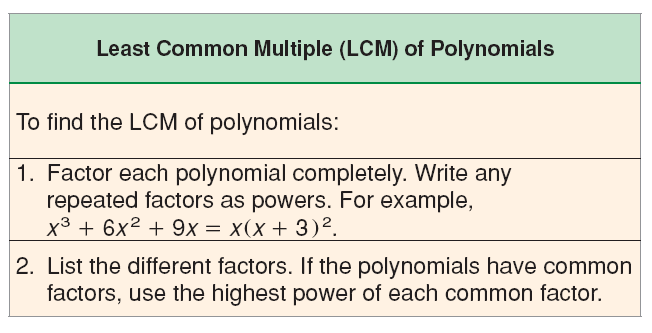 Example 2: Finding the Least Common Multiple of Polynomials
Find the least common multiple for each pair.
A. 4x2y3 and 6x4y5
4x2y3 = 2  2  x2  y3
6x4y5 = 3  2  x4  y5
The LCM is 2  2  3  x4  y5, or 12x4y5.
B. x2 – 2x – 3 and x2 – x – 6
x2 – 2x – 3 = (x – 3)(x + 1)
x2 – x – 6 = (x – 3)(x + 2)
The LCM is (x – 3)(x + 1)(x + 2).
To add rational expressions with unlike denominators, rewrite both expressions with the LCD. This process is similar to adding fractions.
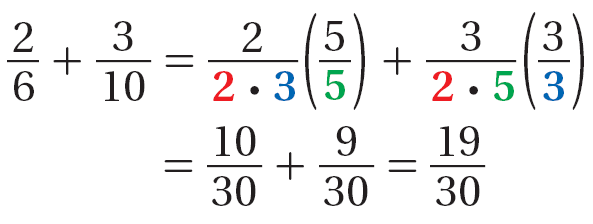 +
+
+
x – 3
x – 3
x – 3
x – 1
2x
2x
2x
x – 1
2x
(x + 4)(x – 1)
(x + 4)(x – 1)
x2 + 3x – 4
x + 4
x + 4
x + 4
x – 1
x – 1
x + 4
Example 3A: Adding Rational Expressions
Add. Identify any x-values for which the expression is undefined.
Factor the denominators.
The LCD is (x + 4)(x – 1), so multiply             by            .
x – 3 + 2x(x – 1)
2x2 – x – 3
2x2 – x – 3
2x2 – x – 3
or
(x + 4)(x – 1)
(x + 4)(x – 1)
(x + 4)(x – 1)
x2 + 3x – 4
Example 3A Continued
Add. Identify any x-values for which the expression is undefined.
Add the numerators.
Simplify the numerator.
Write the sum in factored or expanded form.
The expression is undefined at x = –4 and x = 1 because these values of x make the factors (x + 4) and (x – 1) equal 0.
+
+
+
x(x – 2) + (–8)
x – 2
x
x
x
–8
–8
–8
x – 2
x
(x + 2)(x – 2)
(x + 2)(x – 2)
(x + 2)(x – 2)
x2 – 4
x + 2
x – 2
x + 2
x + 2
x – 2
x + 2
Example 3B: Adding Rational Expressions
Add. Identify any x-values for which the expression is undefined.
Factor the denominator.
The LCD is (x + 2)(x – 2), so multiply             by            .
Add the numerators.
(x + 2)(x – 4)
x2 – 2x – 8
x – 4
(x + 2)(x – 2)
(x + 2)(x – 2)
x – 2
Example 3B Continued
Add. Identify any x-values for which the expression is undefined.
Write the numerator in standard form.
Factor the numerator.
Divide out common factors.
The expression is undefined at x = –2 and x = 2 because these values of x make the factors (x + 2) and (x – 2) equal 0.
+
+
x2 + 3x + 2x + 6
2x + 6
2x + 6
2x + 6
x + 3
x
x
x
(x + 3)
x
The LCD is (x + 3)(x + 3), so multiply             by          .
(x + 3)(x + 3)
(x + 3)(x + 3)
(x + 3)(x + 3)
x2 + 6x + 9
x + 3
x + 3
x + 3
x + 3
(x + 3)
(x + 3)
+
Check It Out! Example 3b
Add. Identify any x-values for which the expression is undefined.
Factor the denominators.
Add the numerators.
(x + 3)(x + 2)
x2 + 5x + 6
x + 2
(x + 3)(x + 3)
(x + 3)(x + 3)
x + 3
Check It Out! Example 3b Continued
Add. Identify any x-values for which the expression is undefined.
Write the numerator in standard form.
Factor the numerator.
Divide out common factors.
The expression is undefined at x = –3 because this value of x make the factors (x + 3) and (x + 3) equal 0.
Subtract                              . Identify any x-values for which the expression is undefined.
2x2 – 30
2x2 – 30
2x2 – 30
x + 5
x + 5
x + 5
–
–
–
(x – 3)(x + 3)
(x – 3)(x + 3)
x2 – 9
x + 3
x + 3
x + 3
x – 3
(x – 3)
x + 5
2x2 – 30 – (x2 + 2x – 15)
2x2 – 30 – (x + 5)(x – 3)
The LCD is (x – 3)(x + 3), so multiply             by          .
x – 3
(x – 3)
x + 3
(x – 3)(x + 3)
(x – 3)(x + 3)
Example 4: Subtracting Rational Expressions
Factor the denominators.
Subtract the numerators.
Multiply the binomials in the numerator.
Subtract                              . Identify any x-values for which the expression is undefined.
2x2 – 30
x + 5
–
x2 – 9
x + 3
x – 5
2x2 – 30 – x2 – 2x + 15
(x + 3)(x – 5)
x2 – 2x – 15
x – 3
(x – 3)(x + 3)
(x – 3)(x + 3)
(x – 3)(x + 3)
Example 4 Continued
Distribute the negative sign.
Write the numerator in standard form.
Factor the numerator.
Divide out common factors.
The expression is undefined at x = 3 and x = –3 because these values of x make the factors (x + 3) and (x – 3) equal 0.
Subtract                              . Identify any x-values for which the expression is undefined.
The LCD is (2x + 5)(5x – 2), so multiply             by           and          by           .
3x – 2
2
2
3x – 2
–
–
2x + 5
5x – 2
5x – 2
2x + 5
2x + 5
5x – 2
(2x + 5)
(5x – 2)
3x – 2
2
(3x – 2)(5x – 2) – 2(2x + 5)
15x2 – 16x + 4 – (4x + 10)
2x + 5
5x – 2
(5x – 2)
2x + 5
5x – 2
(2x + 5)
(2x + 5)(5x – 2)
(2x + 5)(5x – 2)
Check It Out! Example 4a
Subtract the numerators.
Multiply the binomials in the numerator.
Subtract                              . Identify any x-values for which the expression is undefined.
3x – 2
2
–
5
2
2x + 5
5x – 2
2
5
15x2 – 16x + 4 – 4x – 10
(2x + 5)(5x – 2)
Check It Out! Example 4a Continued
Distribute the negative sign.
The expression is undefined at x = –     and x =   because these values of x make the factors (2x + 5) and (5x – 2) equal 0.
Subtract                              . Identify any x-values for which the expression is undefined.
2x2 + 64
2x2 + 64
2x2 + 64
x – 4
x – 4
x – 4
–
–
–
(x – 8)(x + 8)
(x – 8)(x + 8)
x2 – 64
x + 8
x + 8
x + 8
x – 8
(x – 8)
x – 4
2x2 + 64 – (x2 – 12x + 32)
2x2 + 64 – (x – 4)(x – 8)
The LCD is (x – 3)(x + 8), so multiply             by          .
x – 8
(x – 8)
x + 8
(x – 8)(x + 8)
(x – 8)(x + 8)
Check It Out! Example 4b
Factor the denominators.
Subtract the numerators.
Multiply the binomials in the numerator.
Subtract                              . Identify any x-values for which the expression is undefined.
2x2 + 64
x – 4
–
x2 – 64
x + 8
x + 4
2x2 + 64 – x2 + 12x – 32)
(x + 8)(x + 4)
x2 + 12x + 32
x – 8
(x – 8)(x + 8)
(x – 8)(x + 8)
(x – 8)(x + 8)
Check It Out! Example 4b
Distribute the negative sign.
Write the numerator in standard form.
Factor the numerator.
Divide out common factors.
The expression is undefined at x = 8 and x = –8 because these values of x make the factors (x + 8) and (x – 8) equal 0.
Some rational expressions are complex fractions. A complex fraction contains one or more fractions in its numerator, its denominator, or both. Examples of complex fractions are shown below.
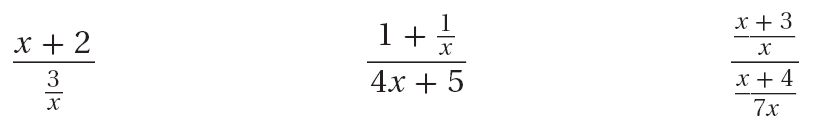 Recall that the bar in a fraction represents division. Therefore, you can rewrite a complex fraction as a division problem and then simplify. You can also simplify complex fractions by using the LCD of the fractions in the numerator and denominator.
x – 3
x + 2
x + 5
x – 1
÷

x + 2
x + 2
x + 5
x – 3
(x + 2)(x + 5)
x2 + 7x + 10
x + 5
x – 1
x – 1
x – 3
(x – 1)(x – 3)
x2 – 4x + 3
or
Example 5A: Simplifying Complex Fractions
Simplify. Assume that all expressions are defined.
Write the complex fraction as division.
Write as division.
Multiply by the reciprocal.
Multiply.
x + 1
x
x2 – 1
x – 1
÷

x + 1
x + 1
x – 1
x
x2 – 1
x2 – 1
x – 1
x
Check It Out! Example 5a
Simplify. Assume that all expressions are defined.
Write the complex fraction as division.
Write as division.
Multiply by the reciprocal.
x + 1
x – 1
1
(x – 1)(x + 1)
x
x

Check It Out! Example 5a Continued
Simplify. Assume that all expressions are defined.
Factor the denominator.
Divide out common factors.
20
6
3x – 3
x – 1
÷

3x – 3
20
20
6
3x – 3
x – 1
x – 1
6
Check It Out! Example 5b
Simplify. Assume that all expressions are defined.
Write the complex fraction as division.
Write as division.
Multiply by the reciprocal.

3(x – 1)
20
x – 1
6
Check It Out! Example 5b Continued
Simplify. Assume that all expressions are defined.
Factor the numerator.
Divide out common factors.
10
Homework
TEXTBOOK : pg. 565

#13-17 ODD, #27-45 ODD, SKIP #41